স্বাগতম
পরিচিতি
ফারুক হোসেন
প্রভাষক সমাজবিজ্ঞান
আশেক আলী খান উচ্চ বিদ্যালয় ও কলেজ
গুলবাহার ,কচুয়া,চাঁদপুর।
farukhossain221984@gmail.com
Mobile :01718277500
পাঠ পরিচিতি
সমাজবিজ্ঞান ১ম  পত্র
চতুর্থ -অধ্যায়
সমাজবিজ্ঞানের মৌল প্রত্যয়
সামাজিক নিয়ন্ত্রন
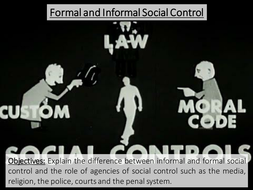 আইন
প্রথা
নৈতিকতা
আজকের পাঠ
সামাজিক নিয়ন্ত্রন
এই পাঠ শেষে-----
১।সামাজিক নিয়ন্ত্রন কি তা জানবে।
২। সামাজিক নিয়ন্ত্রনের কারন কী তা জানবে।
৩। সামাজিক নিয়ন্ত্রনের মাধ্যম বা বাহন গুলো বলতে পাড়বে ।
সামাজিক নিয়ন্ত্রন কী
সামাজিক নিয়ন্ত্রণ হচ্ছে এমন একটি প্রক্রিয়া, যার মাধ্যমে সমাজ ব্যক্তিকে সমাজ-স্বীকৃত রীতি-নীতির মাধ্যমে আচরণ করতে বাধ্য করে এবং তাকে সমাজে বসবাস করার উপযুক্ত করে তোলে।
ম্যাকাইভার বলেন, সামাজিক নিয়ন্ত্রন এমন একটি পন্থাকে বুঝায় যার মাধ্যমে সমাজের শৃঙখলা ব্যবস্থা সামঞ্জস্যপূর্ণ থাকে ও নিজকে বজায় রাখে এবং সামগ্রিকভাবে একটি পরিবর্তনশীল ভারসাম্য রক্ষা করে চলতে পারে।
সামাজিক নিয়ন্ত্রন্ত্রের কারন
সামাজিক নিয়ন্ত্রনের বাহন
পরিবার
শিক্ষাপ্রতিষ্ঠান
বিবাহ
গনমাধ্যম
আইন
ধর্ম
নিচে আরো কিছু সামাজিক নিয়ন্ত্রনের মাধ্যম:
 শিল্পকলা ও সাহিত্য,ব্যক্তিত্ব,লোকাচার ও লোকরীতি,বিবাহ,পৌরনিক কাহিনী ও রাষ্ট্র্ ইত্যাদি।
মূল্যায়ন
১। সামাজিক নিয়ন্ত্রন কী?
 ২। সামাজিক নিয়ন্ত্রনের কারন কি কি?
৩। সামাজিক নিয়ন্ত্রনের ৫ টি বাহনের নাম বল।
বাড়ির কাজ
“সামাজিক নিয়ন্ত্রনের মাধ্যমে ব্যক্তিকে সমাজের আদর্শ ও মূলবোধ বিরোধী কাজ থেকে দূরে রাখা যায়”-তুমি কি এ বক্তব্যের সাথে একমত? যুক্তি দাও।
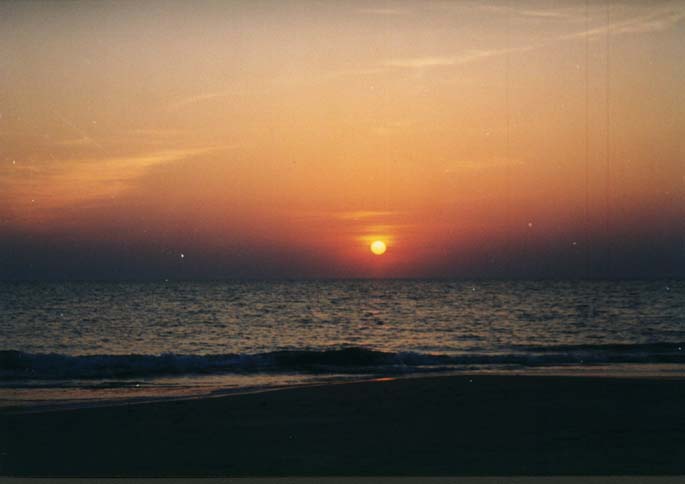 ধন্যবাদ